Сиротюк Людмила    Ивановна
Сорочан Жанна    Валерьена
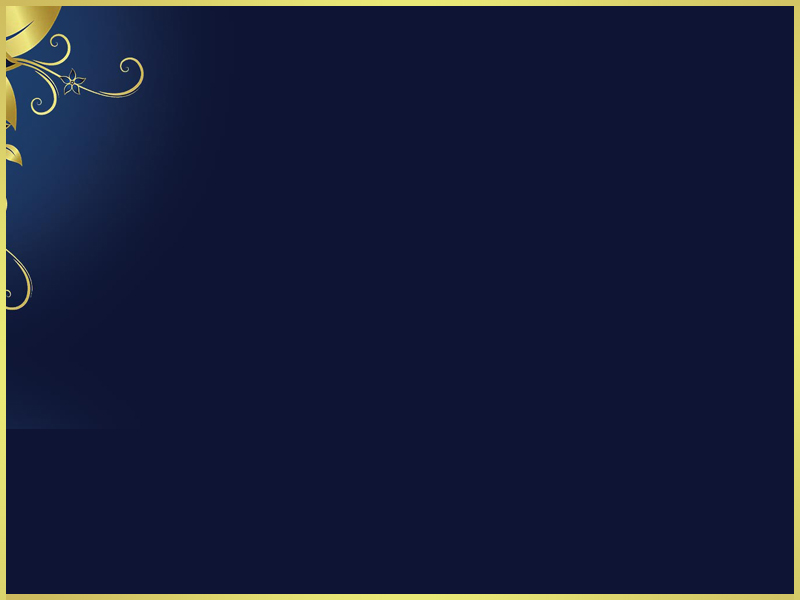 Стафеева Элла Яковлевназаведующая  отделением
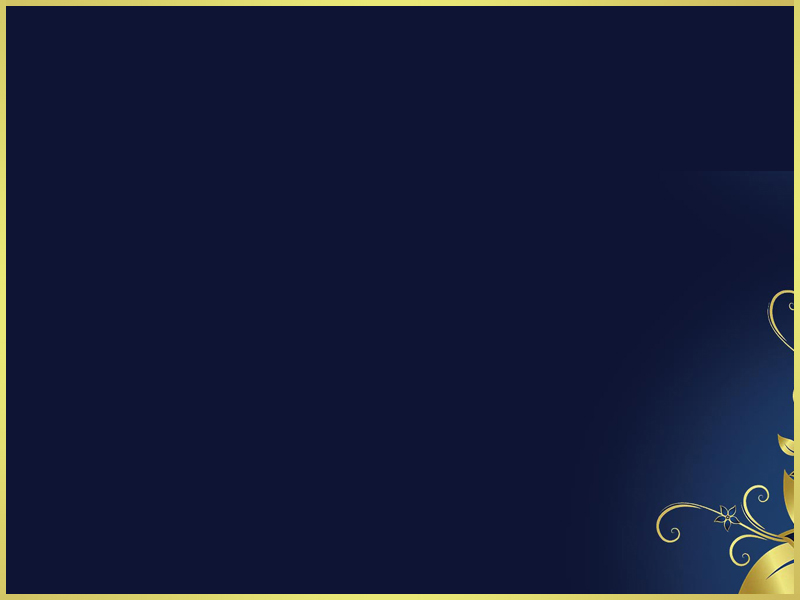 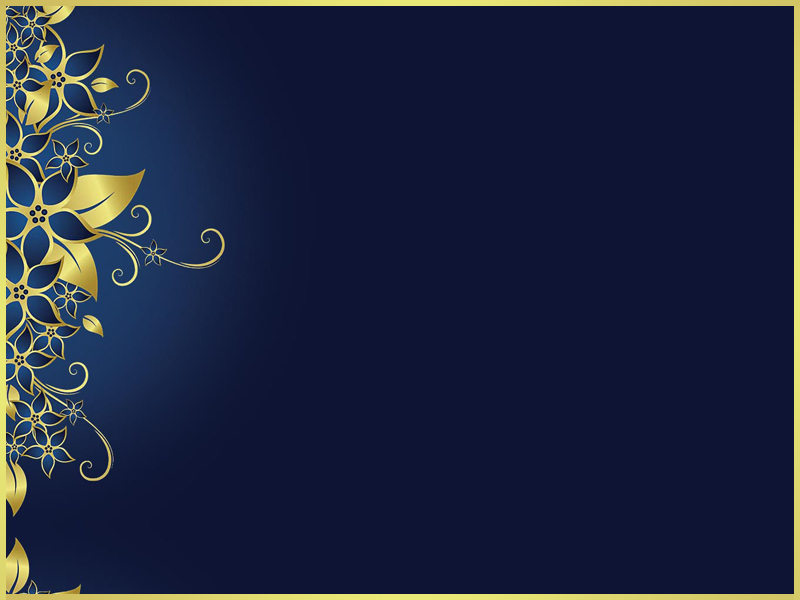